ЩИБАВ БУСУРБАН ЧИЯСДА ЛЪАЗЕ ТIАДАЛ ЖАВАБАЛ
Мун бусурман чи вугищ?
АлхIамдулиллагь
ТIад кIутIе
Хадуб
Дун дуда щакав вуго
Шагьадат дир нугI буго. Ашгьаду аллаилагьа иллалагь ва ашгьаду анна 
МухIаммадан расулуллагь.
ТIад кIутIе
Дур БетIергьан щив?
Кинабго жо жинца бижарав Аллагь
ТIад кIутIе
Дур Авараг щив?
МухIаммад (с.т.гI.в.с) Къурайшияб тухумалъул, Гьашимил кьибилалъул, Маккаялда гьавурав,гьениб авараглъи кьурав, Мадинаялде гьижра гьабурав,гьенив вукъизеги вукъарав
Дур дин щиб?
Ислам
Дур иман щиб?
Къуръан
Дур къибла щиб?
КагIба
Дур вацал щал?
Муъминал бихьинал
Дур яцал щал?
Муъминал руччаби
Дур эмен щив?
Адам авараг(гI.с)
Дур эбел щий?
ХIава
Дур тущман щиб?
ЩайтIан
Мун лъил зурияталъул?
Адам аварагасул (гI.с)
Мун лъил миллаталъул?
Ибрагьим аварагасул (гI.с)
Мун лъил умматалъул?
МухIаммад аварагасул (с.т.гI.в.с)
Мун лъил мазгьабалъул?
Имам ШафигIил мазгьабалъул
Мазгьаб чан бугеб?
Ункъго буго: 
Имам ХIанафил,Имам Маликил,Имам ШафигIил,Имам АхIмадил
Мун щиб къоялъ бусурбанлъарав?
Явмаль гIагьди Валь мисакъ абураб къоялъ (КъотIи гьабурабги къотIи босарабги къо) Аллагьас рухIал рижарал къоялъ гьезда цIехана: — Дун гьечIищ нужер БетIергьанлъун? – Вугоян жаваб кьуна рухIаз.
Диналъул аслу чан бугеб?
Лъабго буго:
 Иман, Ислам, Суннат
Иман щиб жо кколеб?
Аварагасдасан (с.т.гI.в.с) бачIанщинаб жо ракIалъ ритIухъ гьаби
Иманалъул рукну чан бугеб?
Анлъго буго:
 I) Аллагьасда божи, 2) Аллагьасул малаикзабада божи, 3) Аллагьасул тIахьазда божи, 4) Аллагьасул аварагзабазда божи, 5)Ахир Къиямасеб къоялда божи, 6) Къадаралда божи (лъикIабги квешабги Аллагьасдасан буго)
Ислам щиб жо кколеб?
Аварагасдасан бачIараб жоялда мукIурлъун нахъ вилъин
Исламалъул чан рукну бугеб?
Щуго рукну буго:
 I) КIиябго шагьадат битIи, 2) Къойил щуго как бай, 3) ЗакагIат-сахI бахъи, 
4) Рамазан моцIалъ кIал кквей, 
5) ХIал кIвани хIежалде ин.
Суннат щиб жо кколеб?
Аварагасул (с.т.гI.в.с) нух
Аллагьасе чIезе гьаризе тIадал сифатал чан ругел?
Къого сифат буго. 1) Вужуд – Ватизе тIалъи. 2) Къидам – Авал гьечIолъи. 3) Бакъаъ – ТIаса унгутIи. 4) Мухалифатугьу тагIала лил хавадиси – Сундаго релъунгутIи. 5) Къиямугьу тагIала бинафсигьи – Сундего хIажалъунгутIи. 6) ВахIданият – Цо вукIин. 7) Къудрат – Киналдего хIал кIвей. 8 Ирадат – ЛъикIаб квешаб бокьи. 9) ГIелму – Лъайи. 10) ХIаят – ЧIаголъи. 11) СамгI – РагIи. 12) Басар – Бихьи. 13) Калам – КIалъай. 14) Къадирун – Киналдего хIал кIолев вукIин. 15) Муридун – ЛъикIаб квешаб бокьулев. 16) ГIалимун – Кинабго лъалев. 17) ХIайюн – Жив чIагояв. 18) СамигIун – Кинабго рагIулев. 19) Басирун – Кинабго бихьулев. 20) Мутакалимун – Жив кIалъалев.
Аварагзабазул сифатал чан ругел?
ИчIго руго: 1) Сидкъу – БитIараб бицин. 2) Аманат – Божилъи жодода бугеллъун рукIин. 3)Таблигъ – жодода малъараб жо цогидазухъе щвезе гьаби. 4)ФатIанат – ЦIодорлъи , лебаллъи. Ункъго нахъ чIвараб сифат: 1)Кизбу – Гьереси бици. 2)Хиянат – Божилъи жодода гьечIел рукIин. 3)Кантман -лълеб жо бахчи. 4)Балядат – ахIмакълъи. 
Цо дурусаб сипатги: 1) ГIадамазул гIадал пишаби жододасан лъугьин.
Аварагасул умумул щал?
ГIабдуллагь,ГIабдулмутIалиб,Гьашим,ГIабдулманаф,Къусайю, Килаб, Мурат, КагIбу, Луайю, Гъалиб, Фигьру,Малик,Назар,Кинанат, Хузаймат, Мудрикат, Ильяс,Музар,Низар,МагIад,ГIаднан
Аварагасул эбелалъул тухум бице?
Аминат,Вагьбу,Зугьрат,ГIабдулманаф,Килаб
Аварагасул лъимал чан ругел?
Анкьго руго: Къасим,Зайнаб,ТIагьир,Уммукульсум,ФатIимат,Рукъият,
Ибрагьим
Аварагасул руччаби чан ругел?
АнцIила лъабго руго: Хадижат,ГIаишат,Савдат,ХIавсат,
Уммасалимат, УммахIабибат, Жувайрат,Сафият,Маймунат, Зайнаб,РайхIанат,Зайнаб,Марият
Къураналда цIар рехсарал аварагзаби чан ругел?
Къоло щуго руго: Адам,Идрис,НухI,Ибрагьим,ЯсагI,ИсхIакъ,ИсмагIил, СалихI,Закарийа,Айюб,Муса,ШугIайб,Давуд,Гьарун, Юсуф,Гьуд,ЛутI,Ильяс,Зулькифли, ЯхIья,Сулайман, ЯгIкъуб,ГIиса,Юнус, МухIаммад (с.т.гI.в.с)
Алжаналъул рохел бицарал асхIабзаби чан ругел?
АнцIго руго: Абу-бакар,ГIумар,ГIусман,ГIали,ТIалхIат,Зубайир,ГIабдурахIман, СагIду,СагIид,
Абу-ГIубайдат.
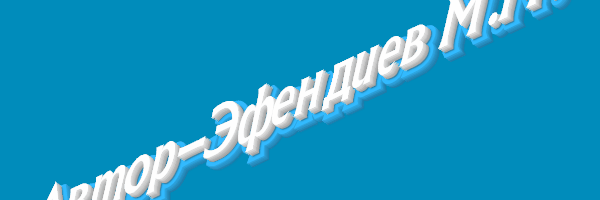 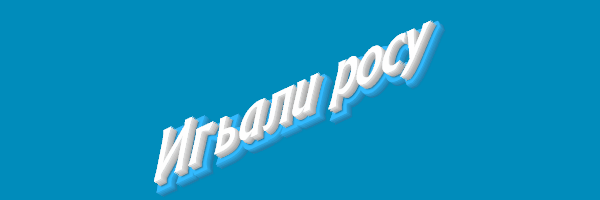